МУНИЦИПАЛЬНОЕ БЮДЖЕТНОЕ ОБЩЕОБРАЗОВАТЕЛЬНОЕ УЧРЕЖДЕНИЕ
«СРЕДНЯЯ ШКОЛА №2» 
МУНИЦИПАЛЬНОГО ОБРАЗОВАНИЯ «ГОРОД  ДЕСНОГОРСК» 
 СМОЛЕНСКОЙ ОБЛАСТИ
Русский язык 3 класс
Имена собственные и нарицательные
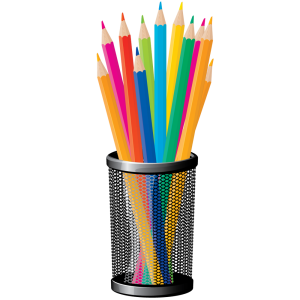 Работу выполнила:
Алейникова Е.С., учитель начальных классов
Организационный момент
Начинается урок,Он пойдет ребятам впрок.Постарайтесь все понять,Учитесь тайны открывать,Ответы полные давать,Чтоб за работу получать.Только лишь отметку «пять»!
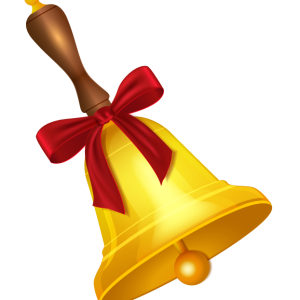 Кластер «Имя существительное»
предмет
Кто?
Что?
Имя существительное
Одушевлённые
Неодушевлённые
Распределение слов на группы
Одушевленные имена существительные
Неодушевленные имена существительные
медведь
месяц
морковь
Москва
мороз
молоко
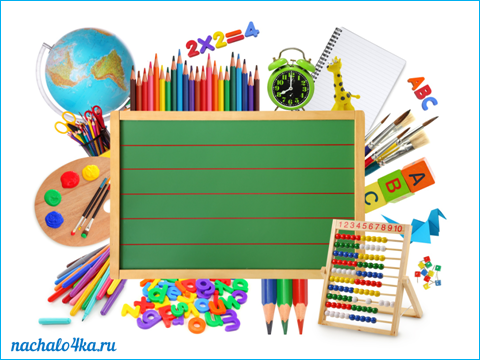 Правило
Имена, отчества, фамилии людей, клички животных, географические названия ( стран, городов, рек, озёр, морей), названия улиц, площадей, художественных произведений – это имена существительные – собственные.   
                Остальные имена существительные 
                  называются нарицательными.
                          Имена собственные пишутся с заглавной буквы: Россия, Москва, Волга.
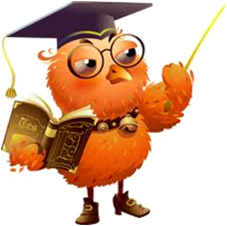 Физкультминутка
Руки вверх - пришли учиться,
Руки вниз,  – а не лениться.
Сели, встали дружно вместе,
Покружились все на месте.
На любой вопрос коварный
Сами мы ответ найдем!
К цели мы своей придем!
Активным на уроке будь!
И легче станет школьный путь!
Расшифруйте
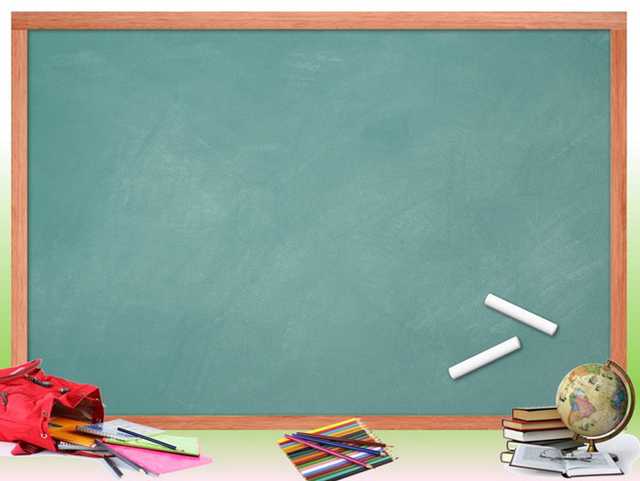 УКОНДРАТАКУРТКАКОРОТКОВАТА



       ПОШЛАПОЛЯПОЛОТЬВПОЛЕ
УКОНДРАТАКУРТКАКОРОТКОВАТА

ПОШЛАПОЛЯПОЛОТЬВПОЛЕ
У Кондрата куртка коротковата.Пошла Поля полоть в поле.
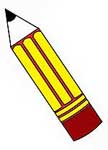 Кластер «Имя существительное»
предмет
Кто?
Что?
Имя существительное
Одушевлённые
Неодушевлённые
Собственные
Нарицательные
Спасибо за внимание